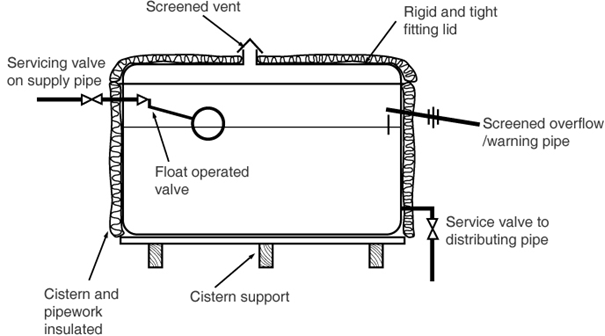 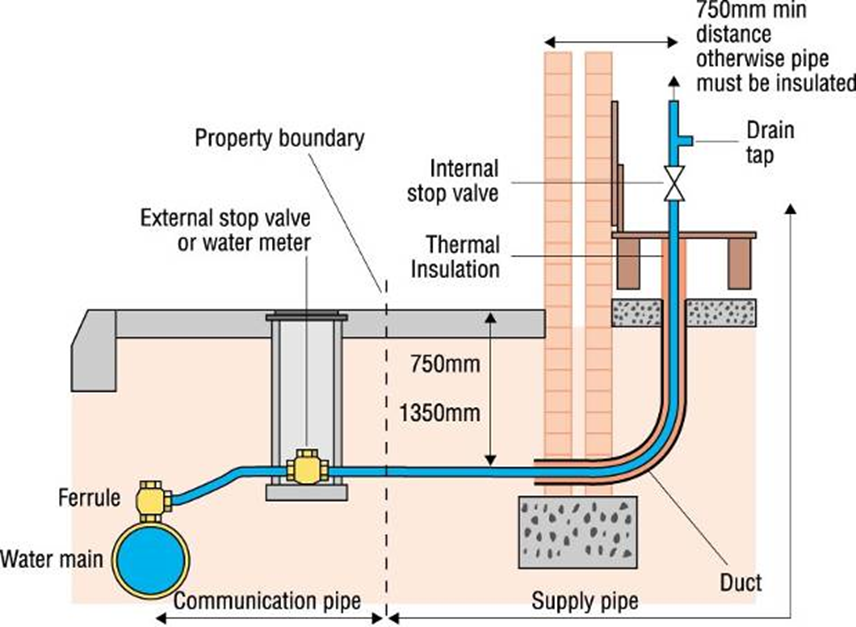 Sealed vent connection
350mm
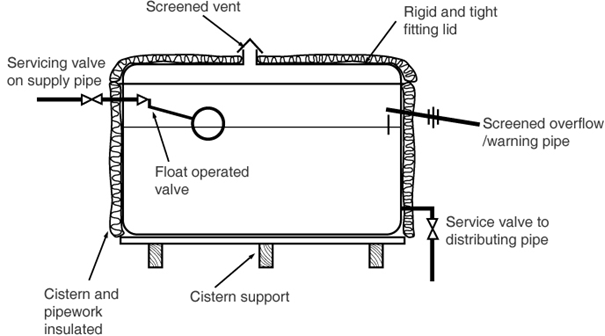 Service valve
50mm from waterline
Part 2
25mm from waterline
Service valve
No insulation
25mm Clearance
150mm overhang
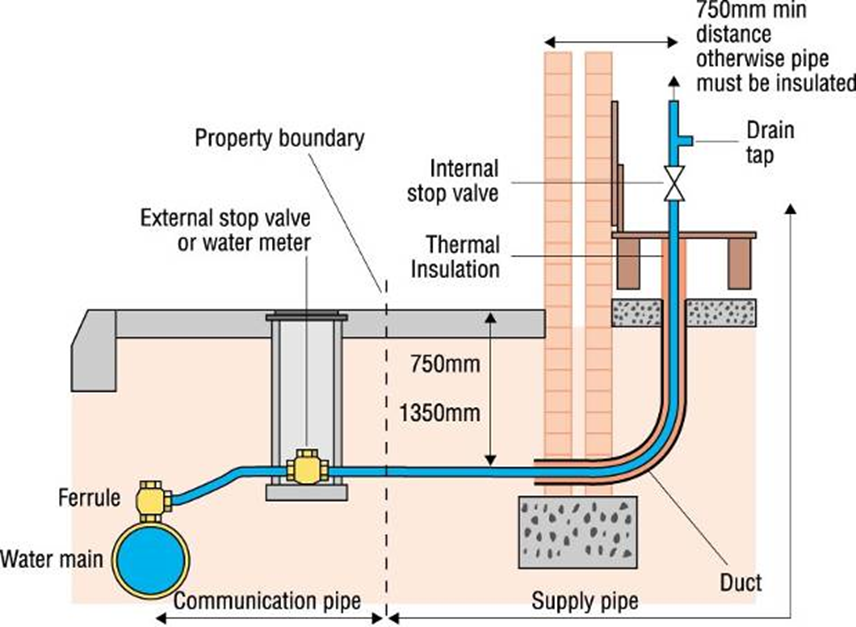